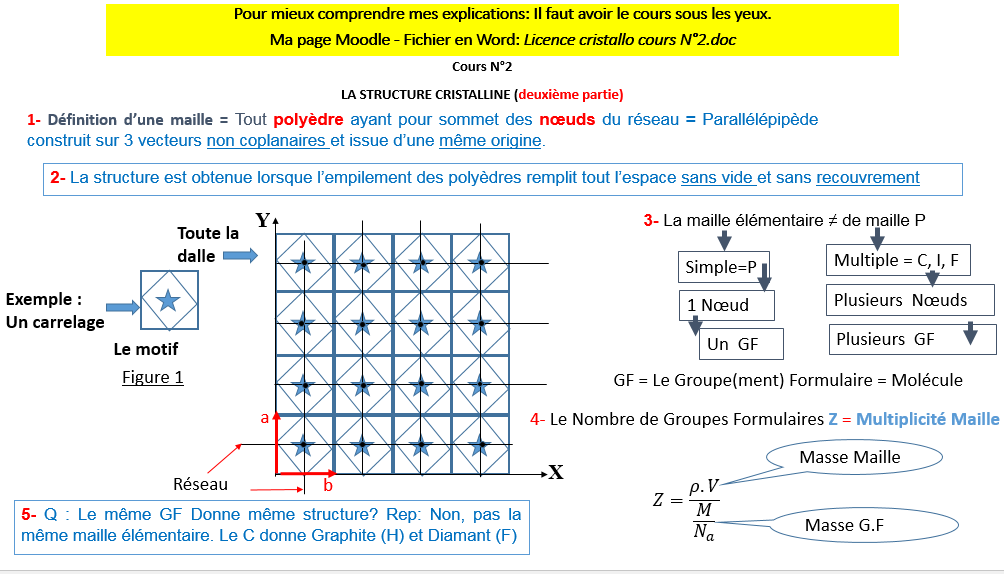 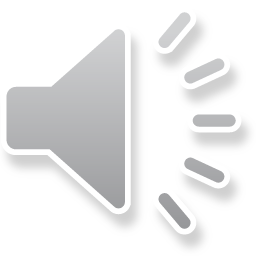 LES EMPILEMENTS – Le model des sphères dures
2- Empilement semi-compact = Assemblage en carré
1- Empilement compact = Assemblage en triangle
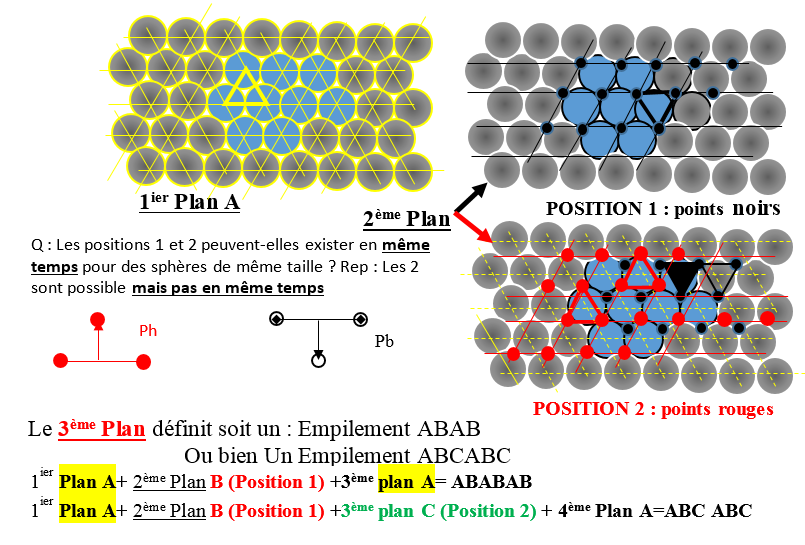 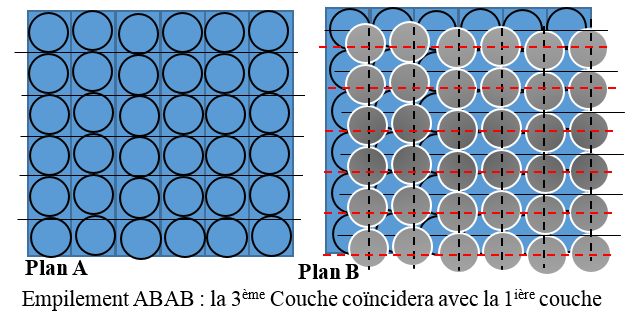 3- Exp: hexagonale ABAB et Cubique Faces Centrées ABC ABC
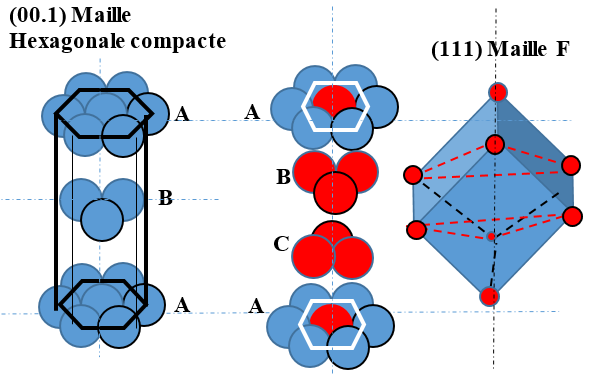 4- La Compacité « C » ou le taux de remplissage
volume réel occupé par les atomes de la maille
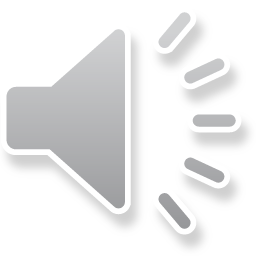 volume de la maille
LES SITES D’INSERTION- Le Model des sphères dures
Les sites O -Octaédriques
Les sites T -Tétraédriques
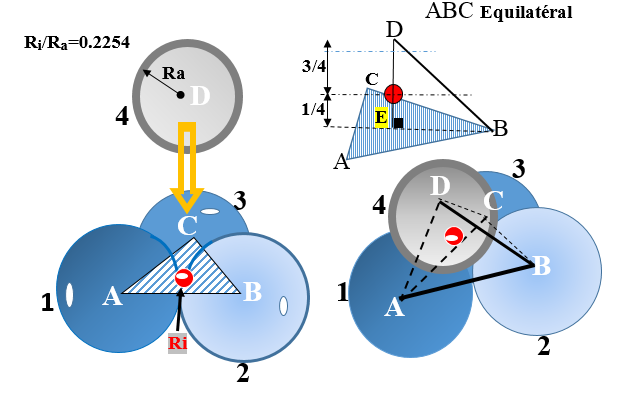 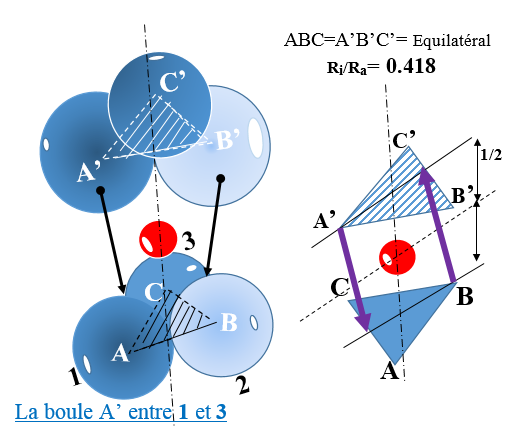 Ri= Rayon interstitiel, Ra= Rayon atomique
Q1: peut-on considérer les sites T et O comme des défauts? Rep: Non. Ce sont des cavités ou des vides laissés par la forme sphérique des boules. Q2: Peut-on les considérer comme des nœuds du réseau? Non. Q3: Peuvent-ils contenir des atomes appartenant au groupe formulaire? Oui, généralement de taille plus petites
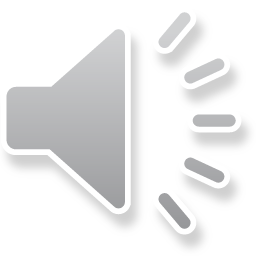